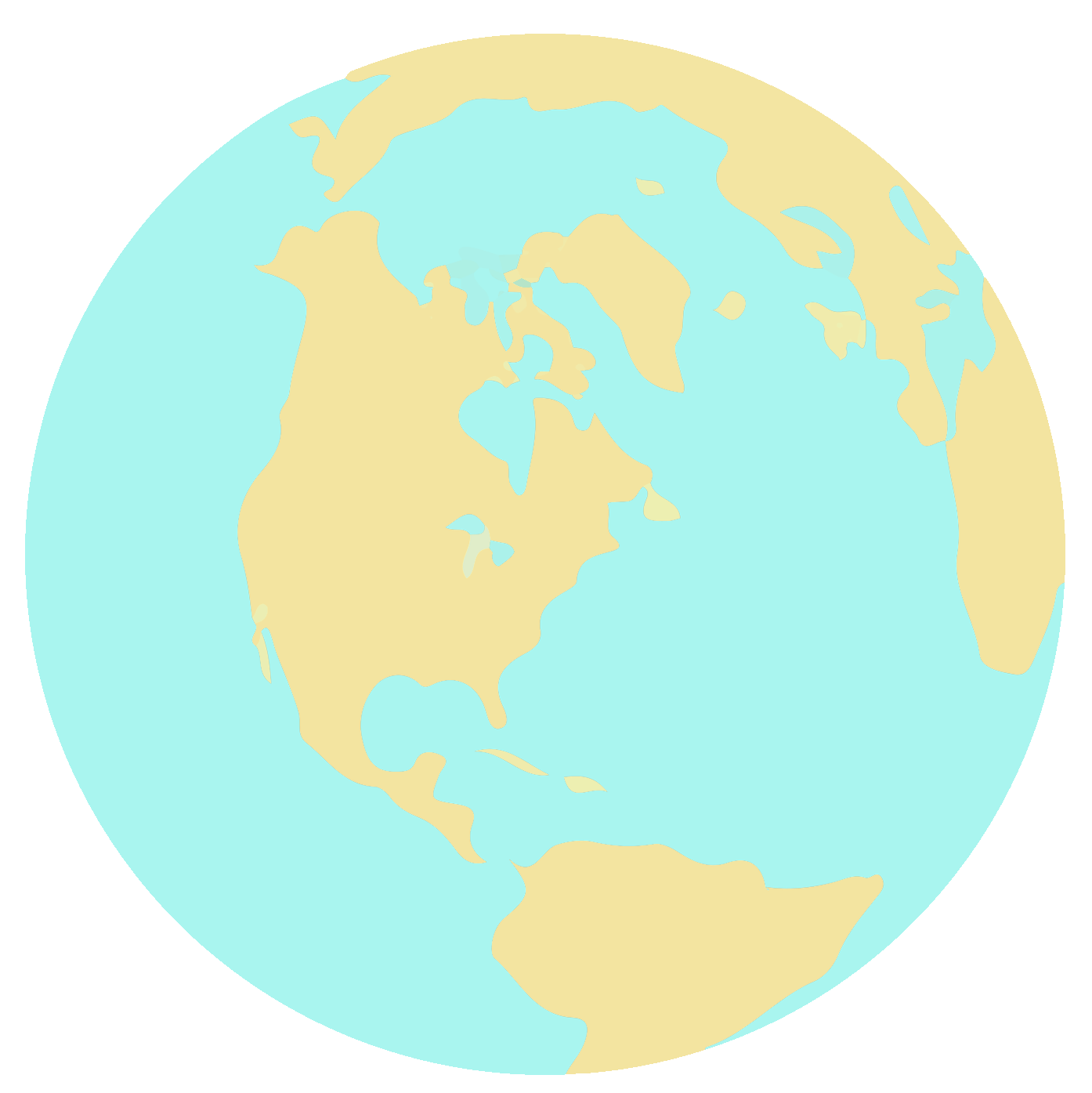 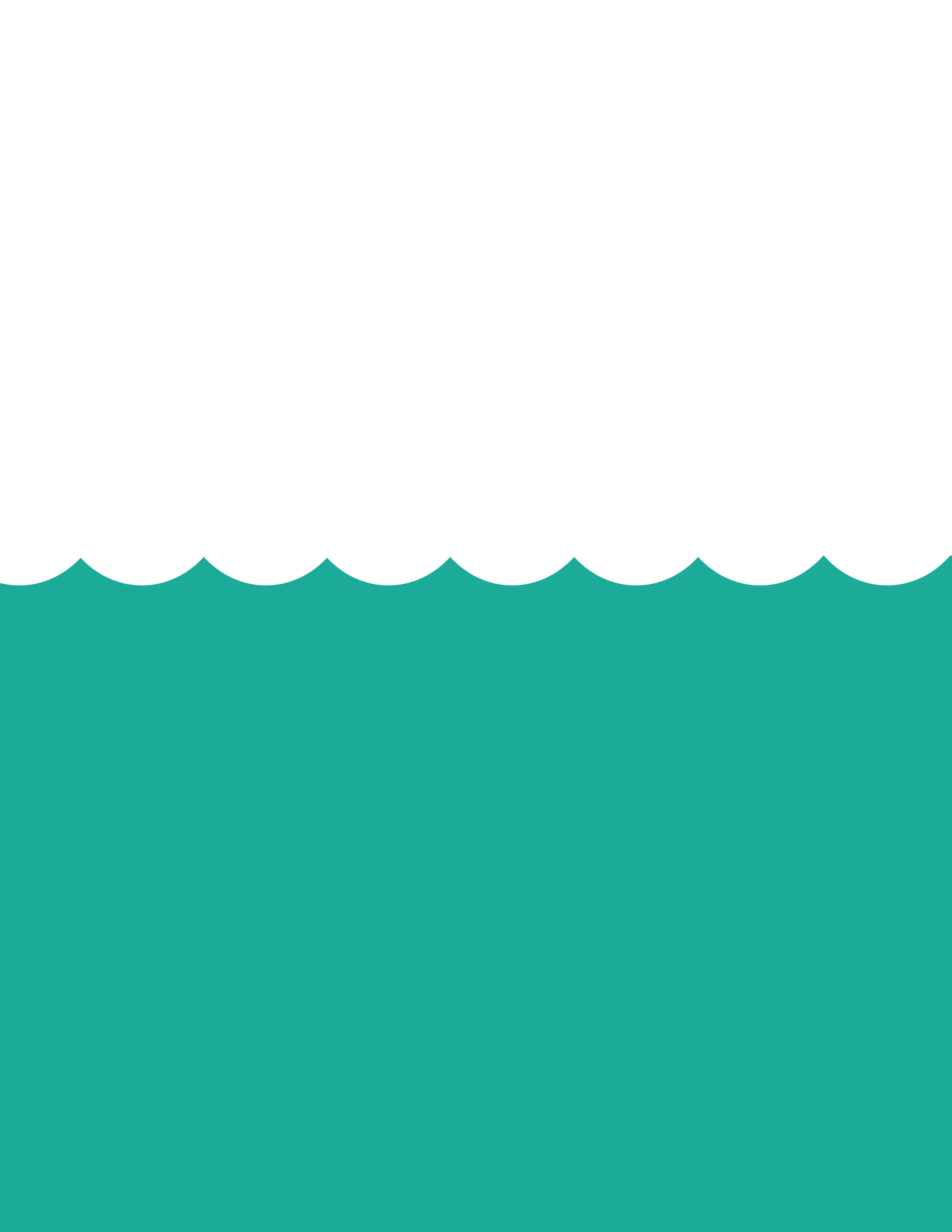 Justice sociale Justice climatique
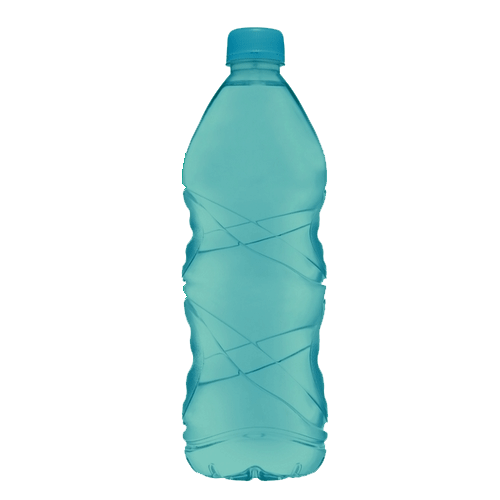 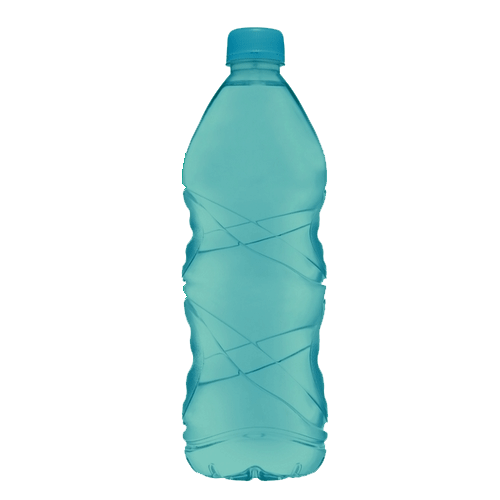 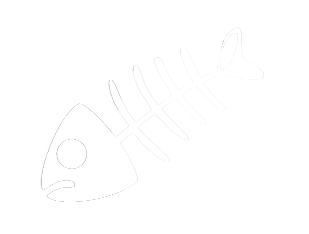 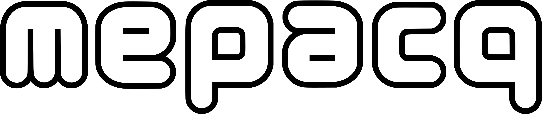 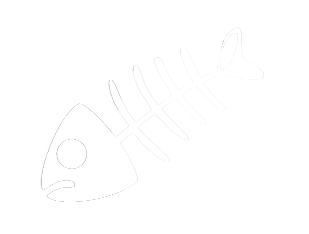 Inspiré de:

L’atelier du RÉPAC sur la justice sociale et climatique;
La présentation de La planète s’invite au parlement;
La mallette pédagogique pour la justice climatique  du Centre national de coopération au développement (CNCD-11.11.11).
JUSTICE SOCIALE  JUSTICE CLIMATIQUE
Objectifs: 
Mieux comprendre la crise du climat;
Mieux cerner les causes de cette crise;
Mieux comprendre les injustices qui y sont reliées;
Réfléchir à des pistes d’actions
2
Activité :
Jeu des chaises
3
4
5
Si tout le monde consommait autant que les Canadien.ne.s, on aurait besoin de :
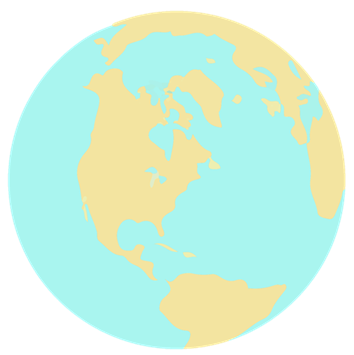 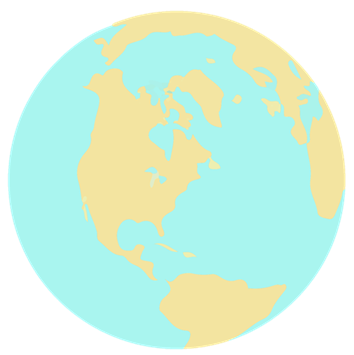 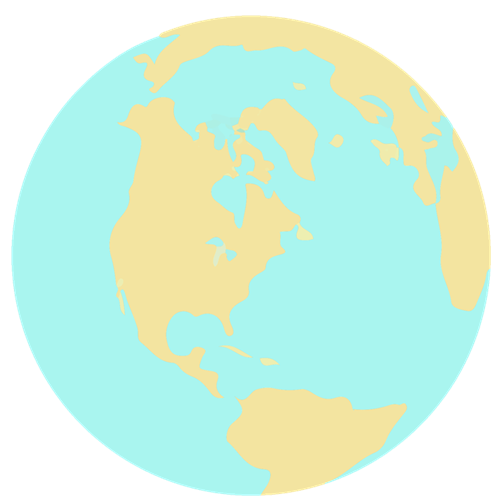 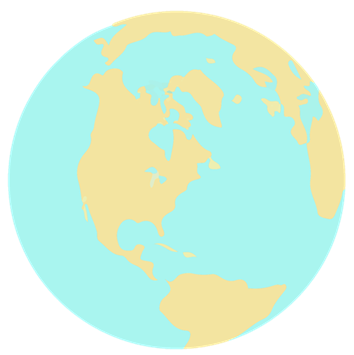 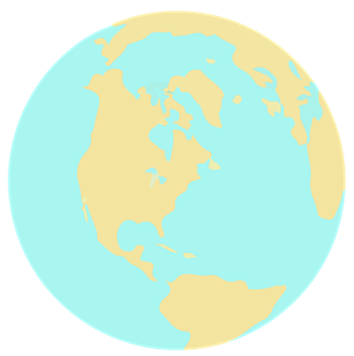 4,8 planètes par année
6
Consommation mondiale 
=







1,7 planètes / année
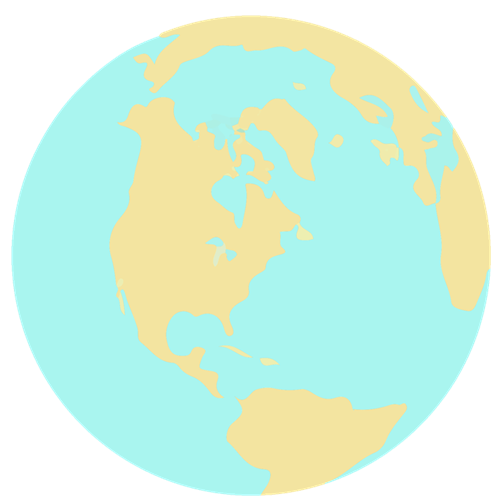 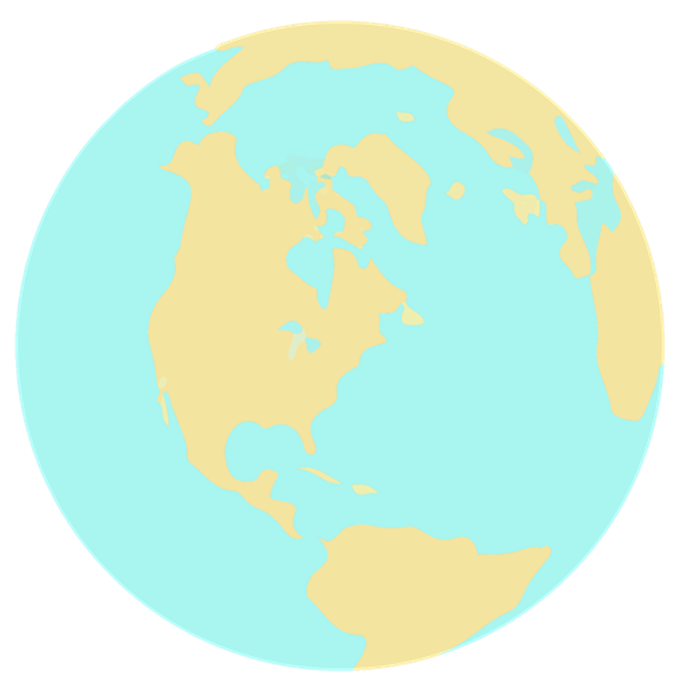 7
Mieux comprendre la crise climatique
8
C’est quoi la crise climatique?
C’est quoi les conséquences de la crise climatique. En ce moment? Dans 30 ans? D’ici la fin du siècle, dans 80 ans?
Est-ce qu’on peut l’éviter?
Qu’est-ce qui cause la crise climatique? Qui est responsable de la crise climatique?
Qui affirme qu’il y a une crise climatique?
9
La terre se réchauffe rapidement
https://svs.gsfc.nasa.gov/4626
10
Ce réchauffement est dû à l’activité humaine
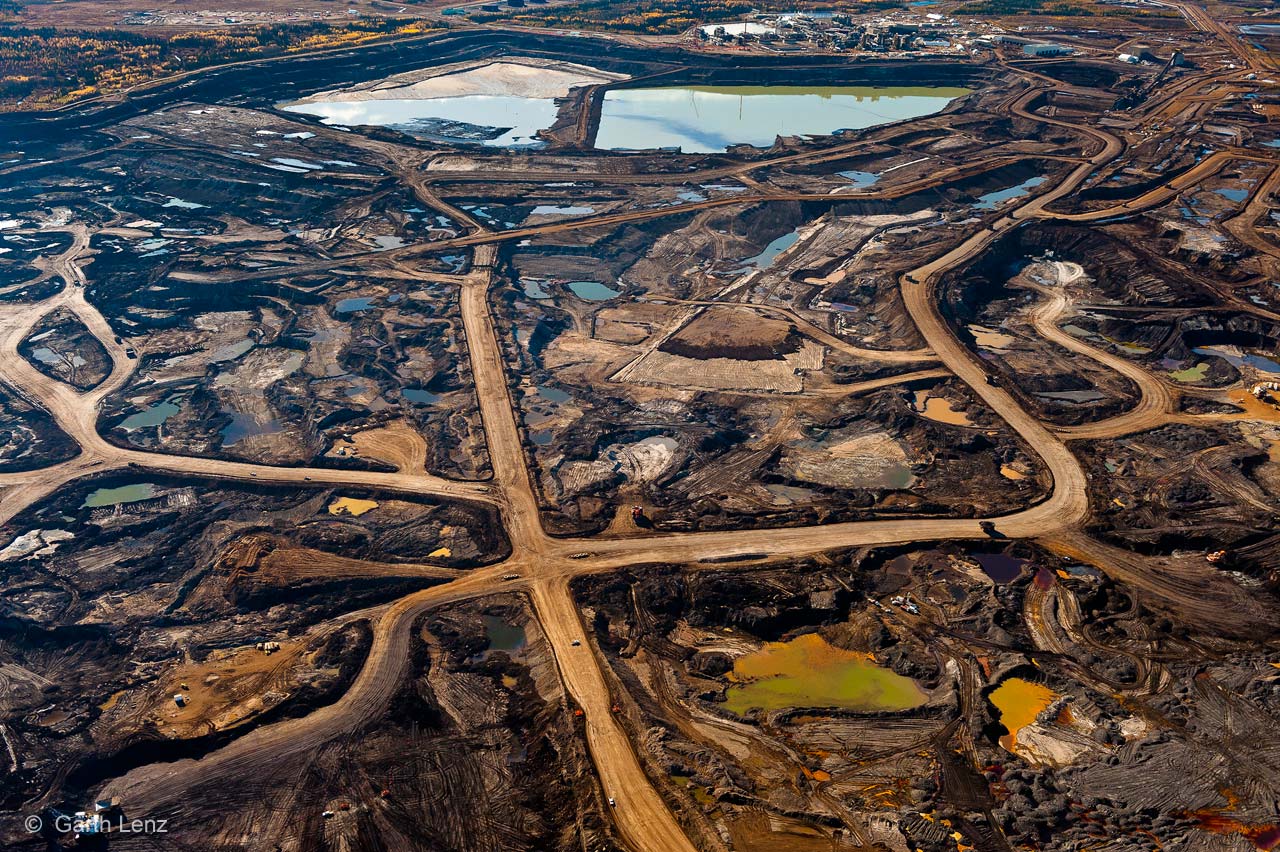 11
Notre survie est menacée
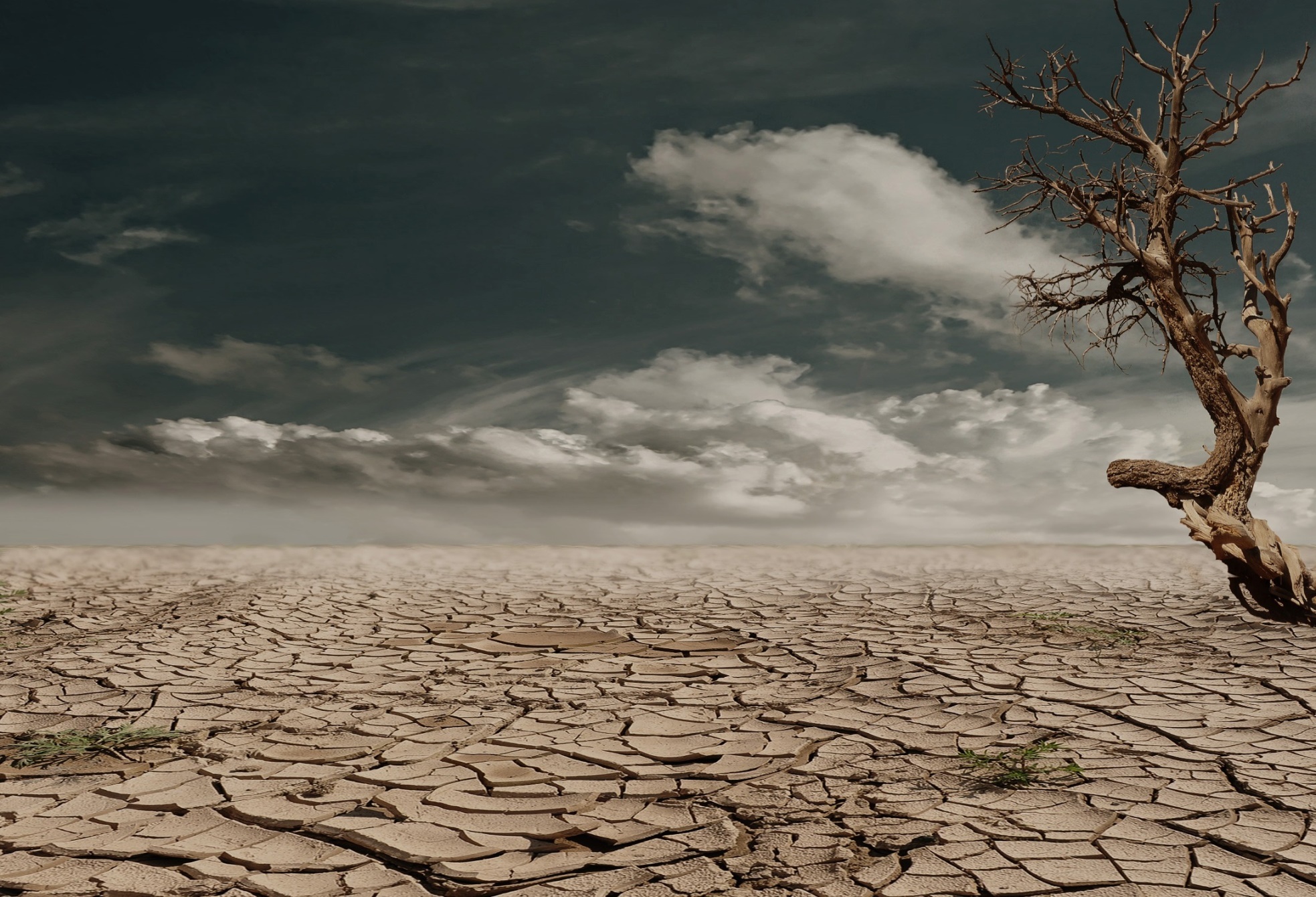 12
« Si nous ne changeons pas d’orientation d’ici 2020, nous risquons de manquer le moment où nous pouvons éviter un emballement du système climatique, ce qui aurait des conséquences désastreuses pour les humains et les systèmes naturels qui nous soutiennent. »

ANTONIO GUTERRES, 
SECRÉTAIRE GÉNÉRAL DES NATIONS UNIES
10 SEPTEMBRE 2018
RÉCHAUFFEMENT ACTUEL
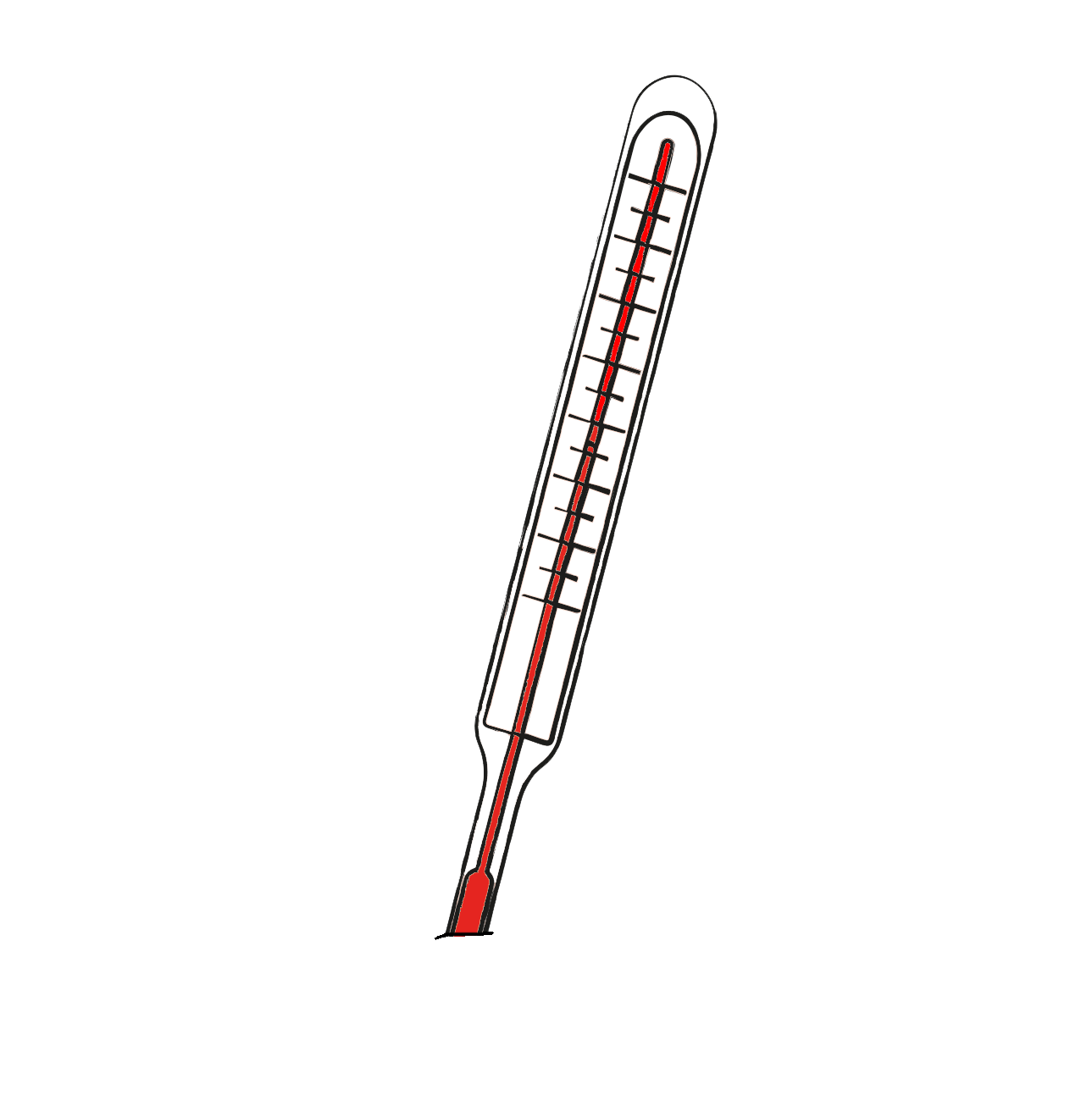 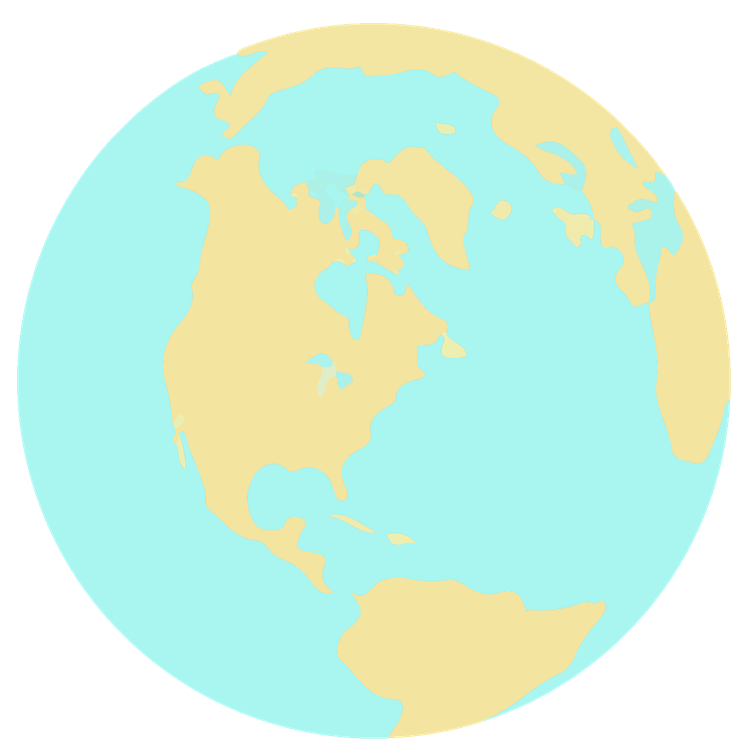 1°C
14
On ressent déjà les conséquences
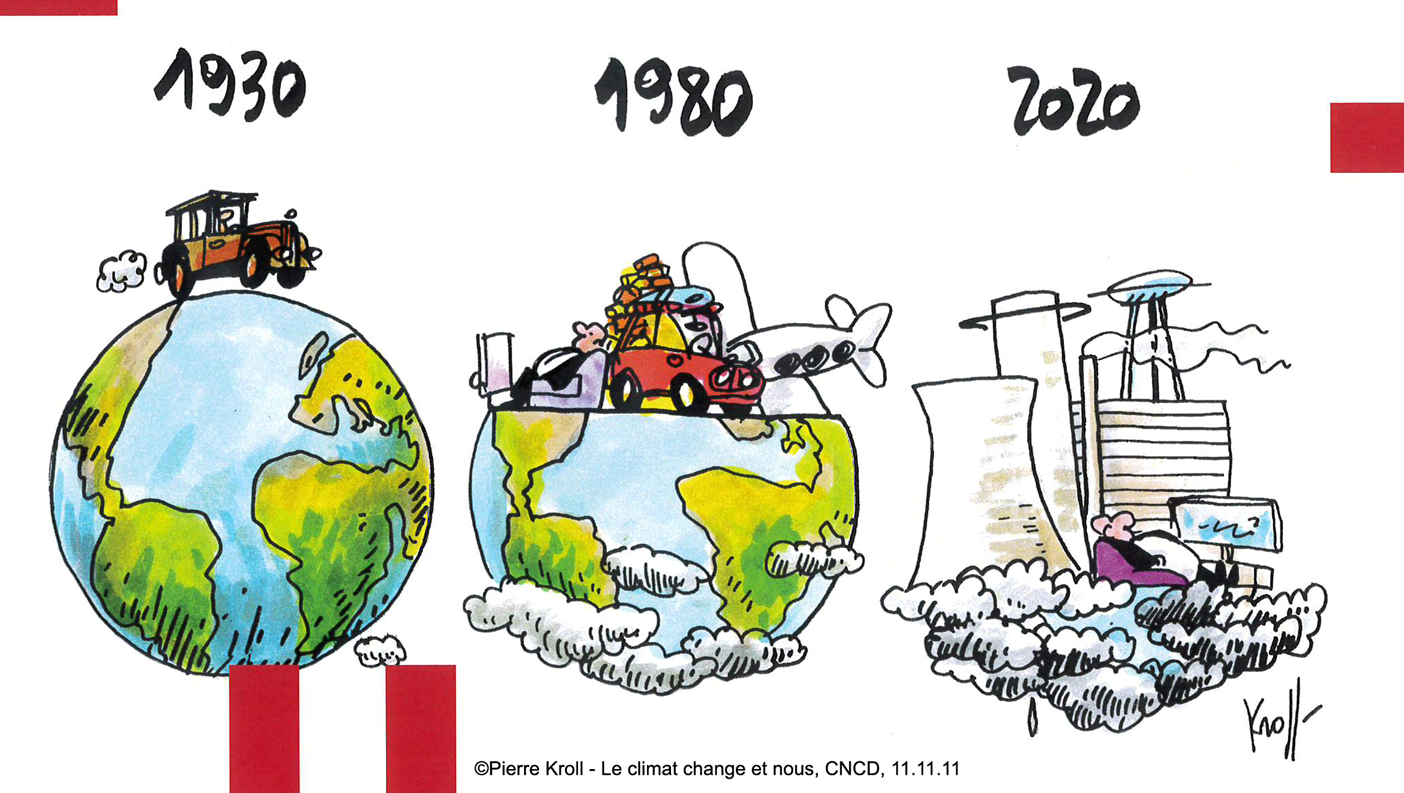 15
PRÉVISON 2050
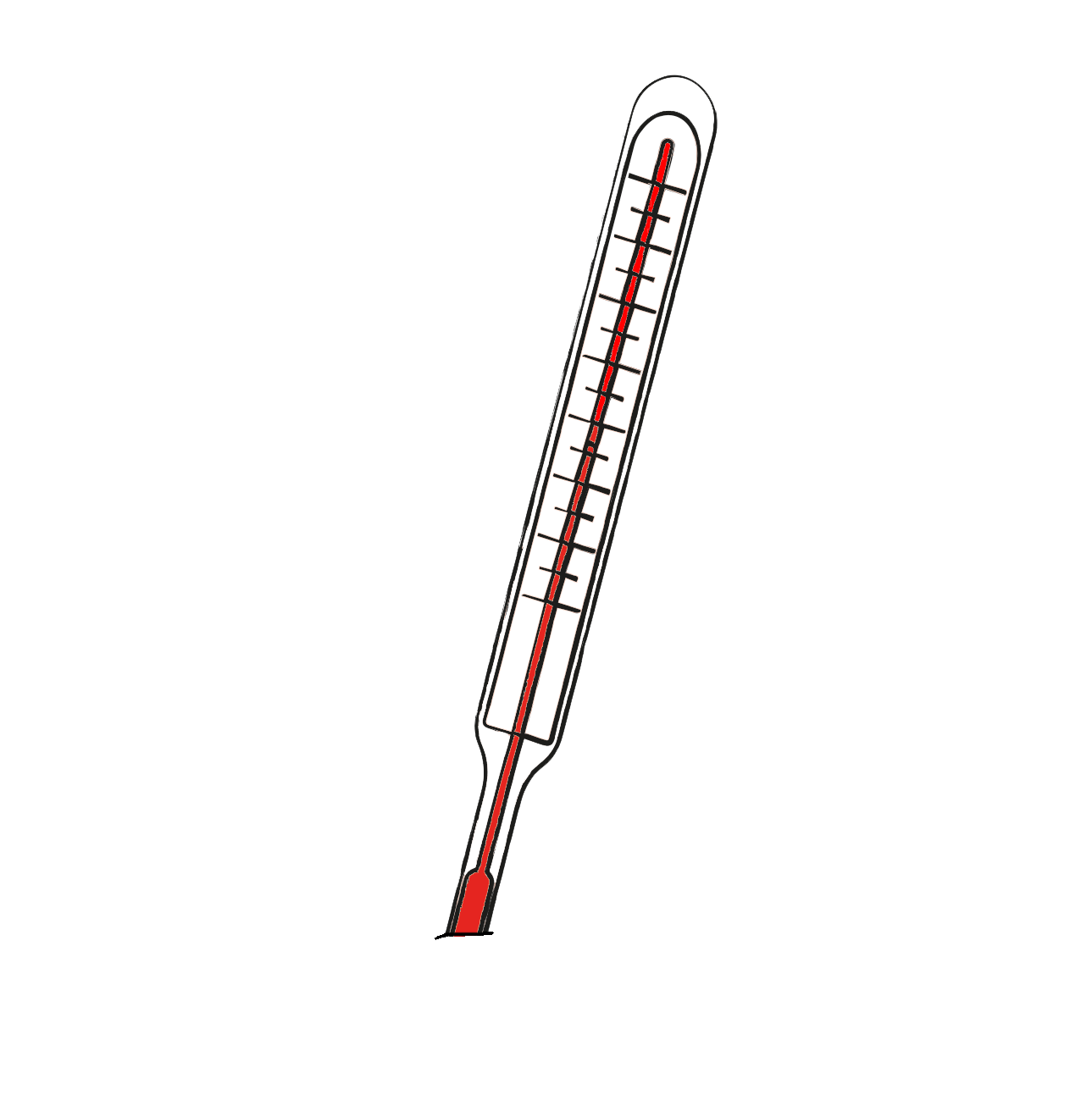 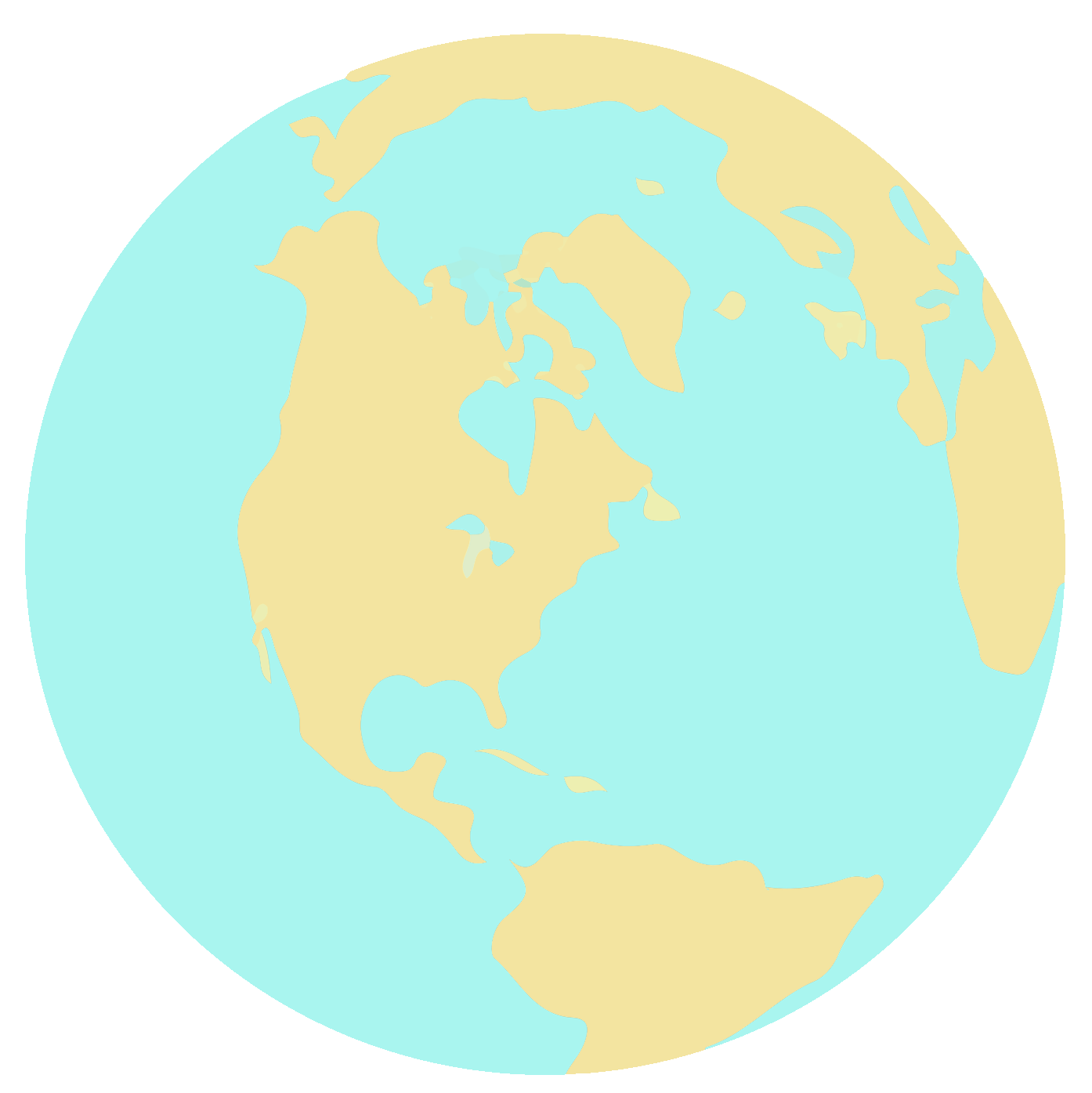 2°C
16
Destruction de plusieurs milieux naturels
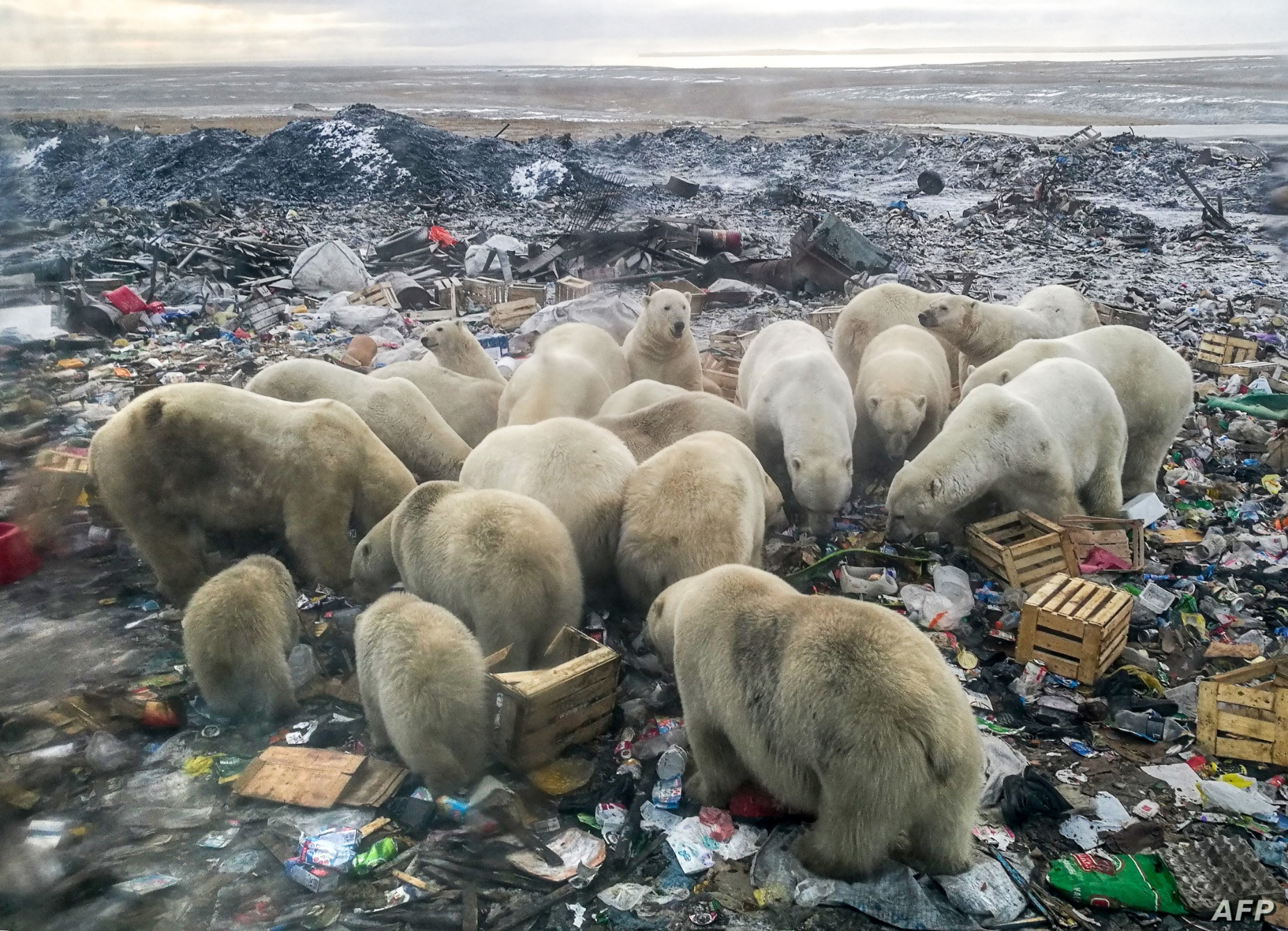 17
Augmentation des canicules et incendies, pluies torrentielles, sécheresses, ouragans, etc.
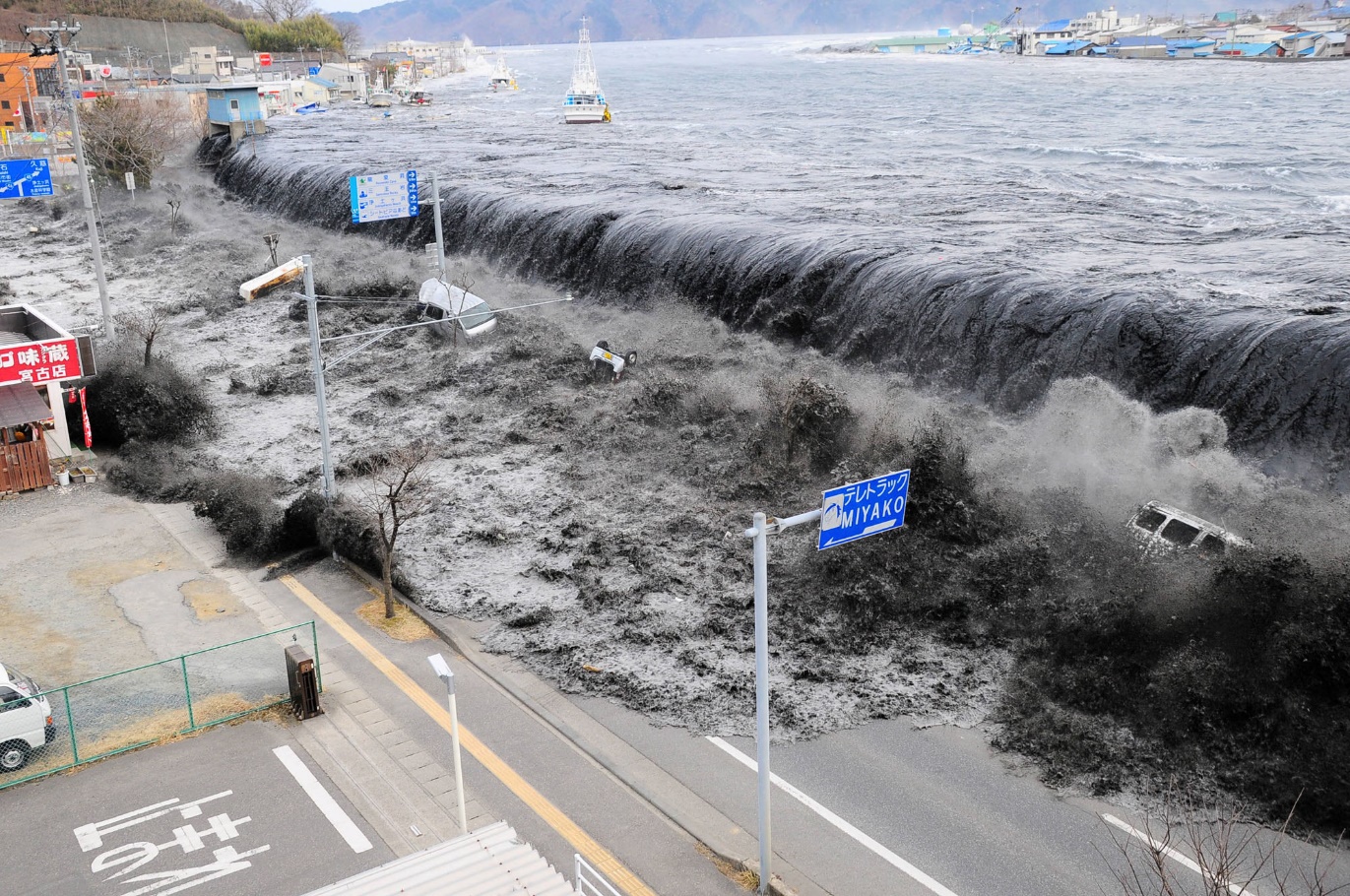 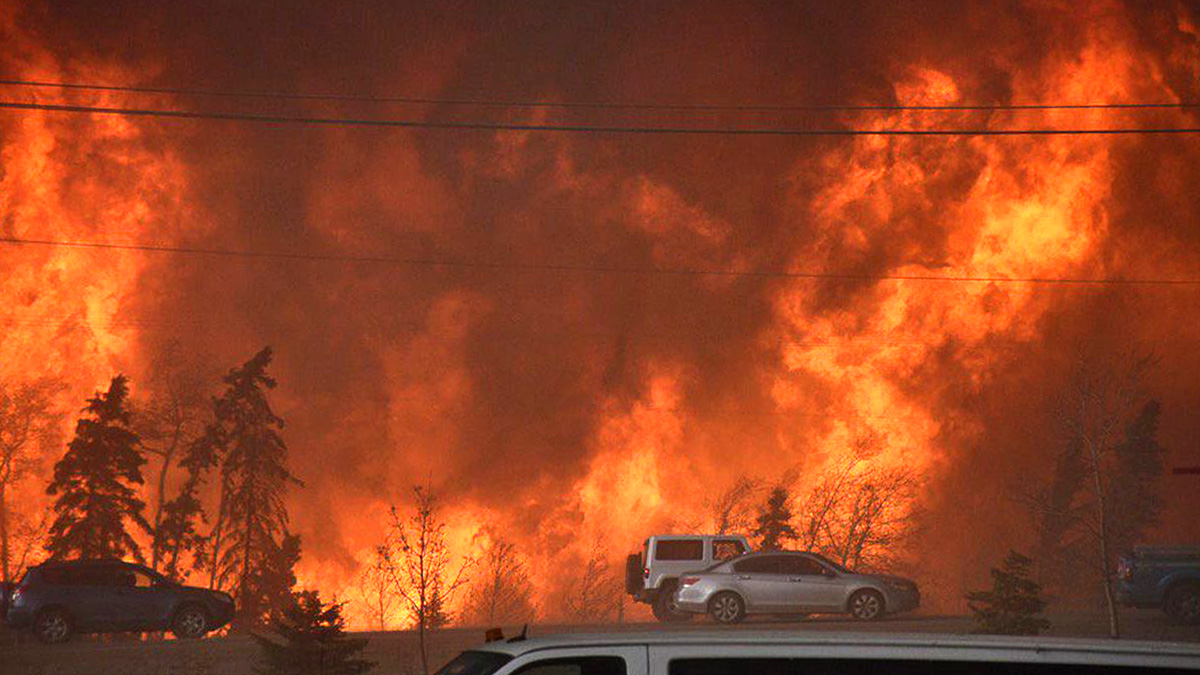 18
Accélération du phénomène suite àla fonte du pergélisol
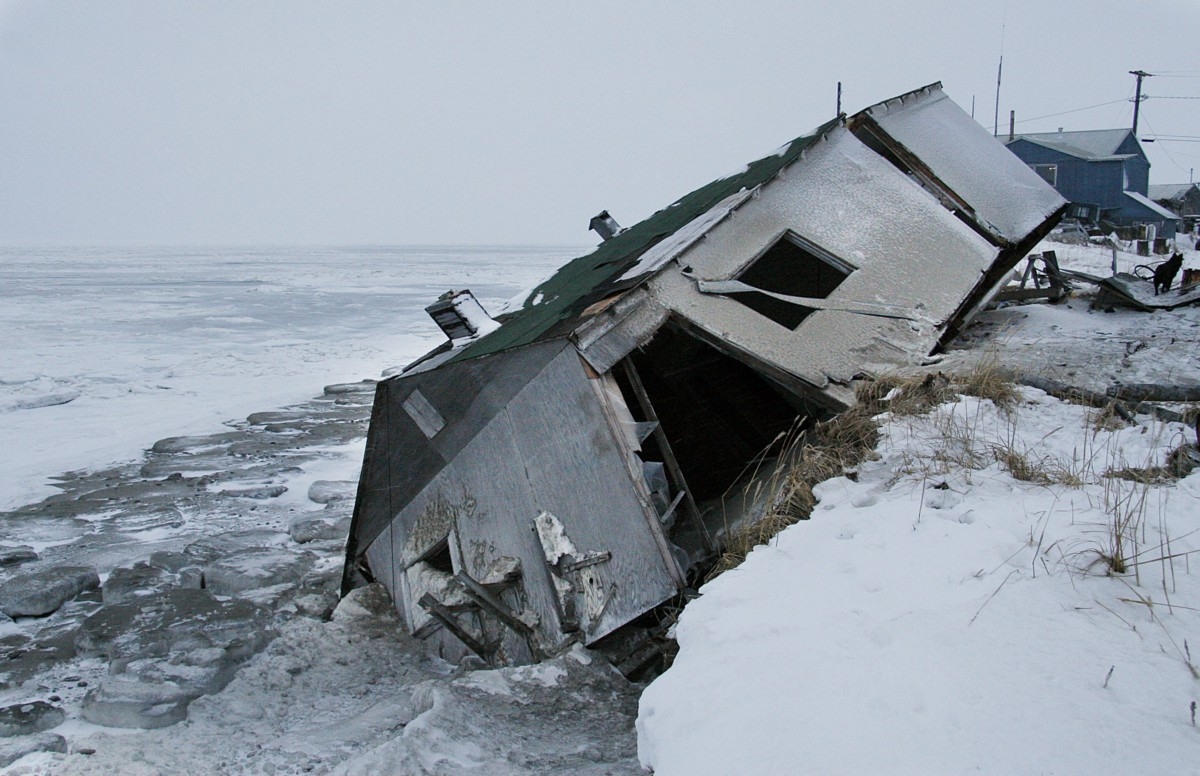 19
2050 ET 2100
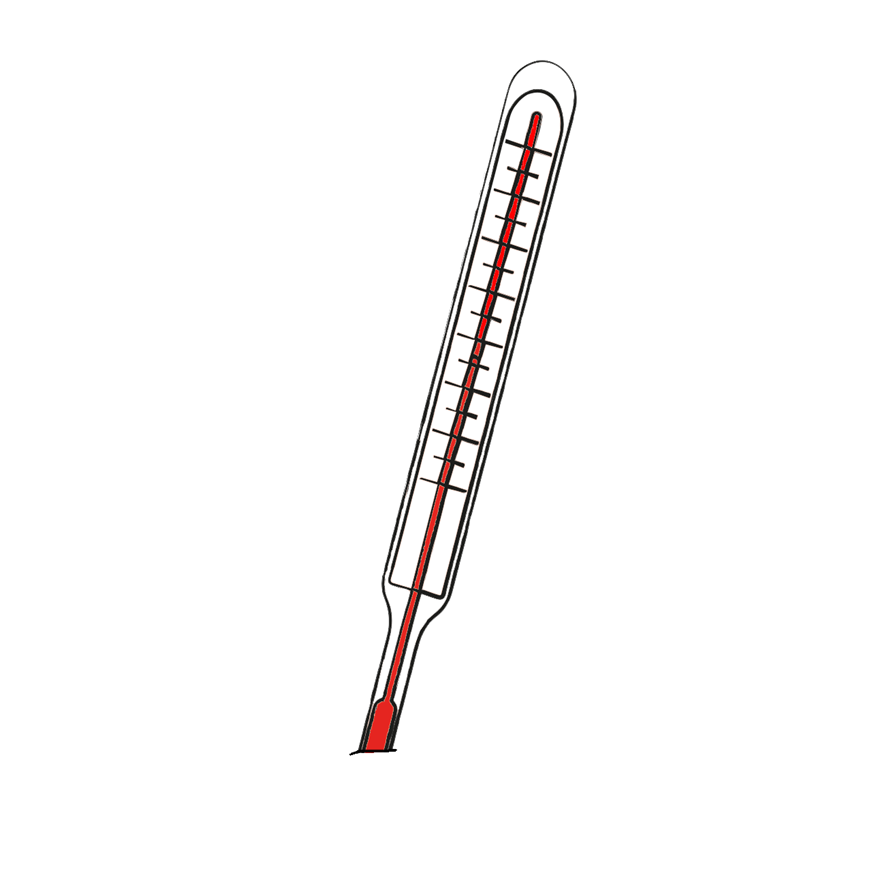 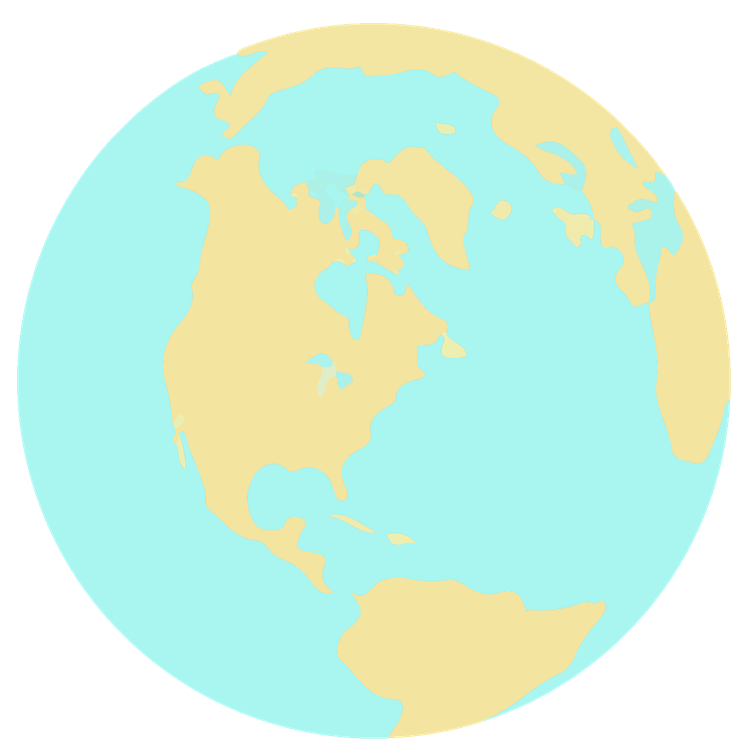 3 °C
Plusieurs villes inondées.Centaines de millions de réfugié-e-s climatiques.
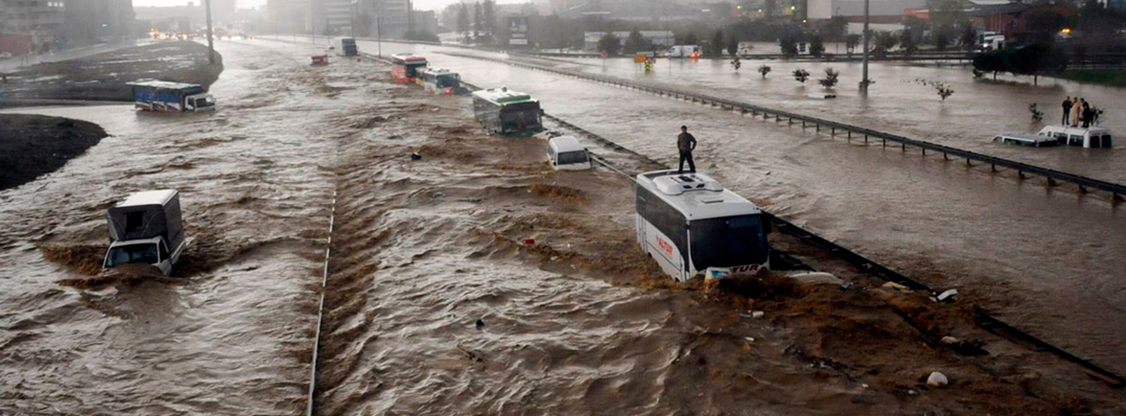 20
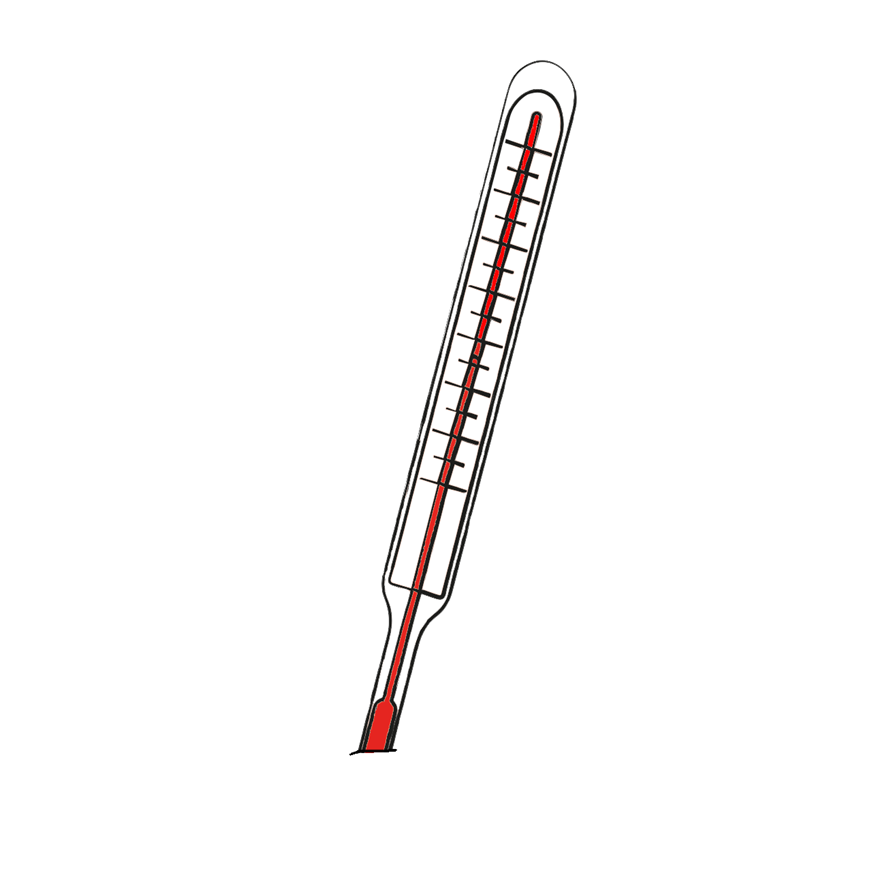 75% de la population exposée à des vagues de chaleur mortelles
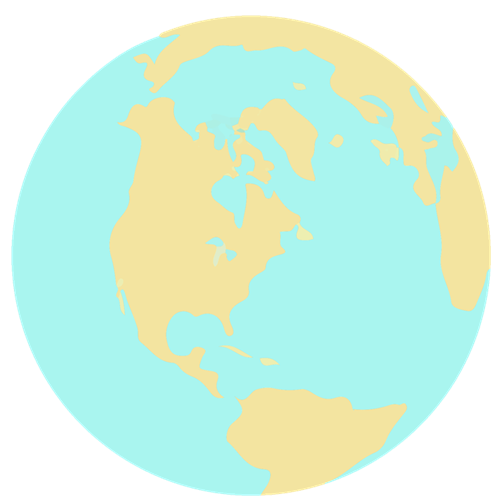 2050 ET 2100
4 °C
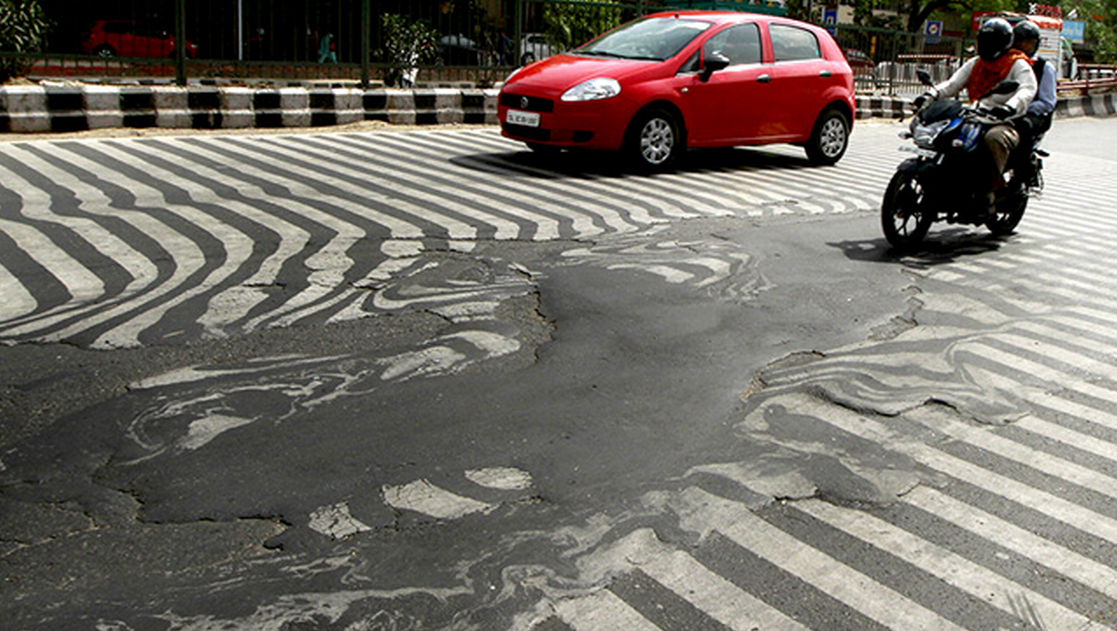 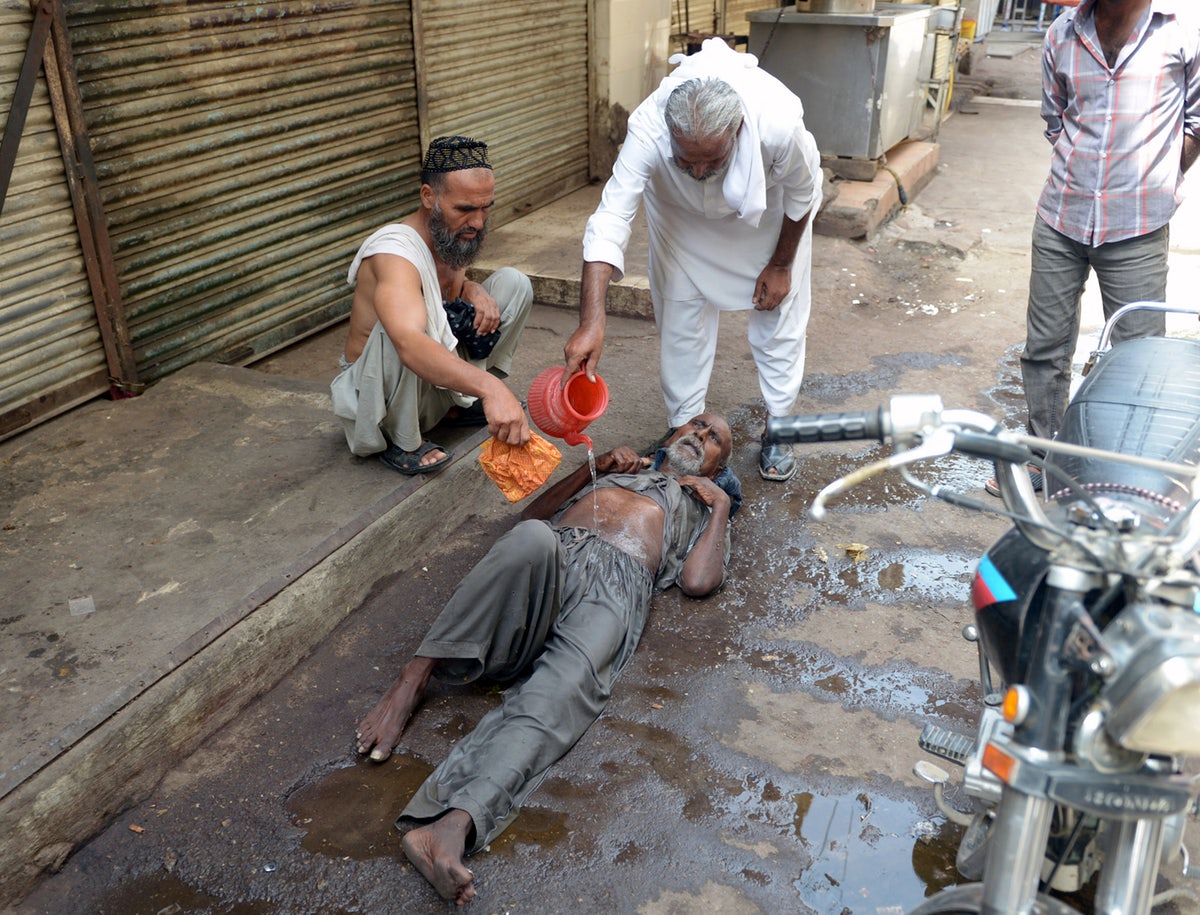 21
Certain.es sonnaient déjà l’alarme il y a plusieurs années!
22
«C’est une de mes plus grandes tristesses de penser que avoir des enfants ce ne serait pas une bonne idée…»  Justine Lafortune, 24 ans
https://bit.ly/2k7SsPP
Activité :
Crise climatique et injustices sociales
24
Est-ce que tout le monde est touché de la même façon par l’événement?
C’est quoi l’impact de l’événement sur les conditions de vie des personnes touché.e.s?
Est-ce qu’il y a une injustice? Si oui, quelles injustices pouvez-vous identifier?
25
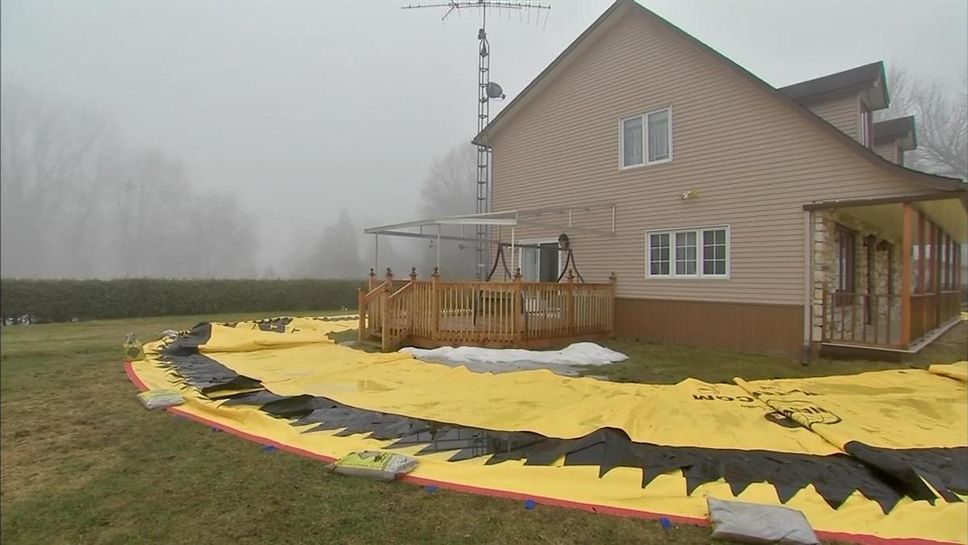 Lors des inondations de 2019, un résident de Rigaud, en Montérégie, achète une barrière de 43 000 $ pour protéger sa maison.
26
Lors des inondations de 2017, puis de 2019, pour éviter d’inonder des résidences au sud du Québec, Hydro-Québec a vidé un réservoir et inondé un territoire et un camp de chasse de la communauté de Kitcisakik, en Abitibi. Il s’agit d’un des derniers groupes semi-nomade du Québec, dont le mode de vie est basé sur la chasse.
27
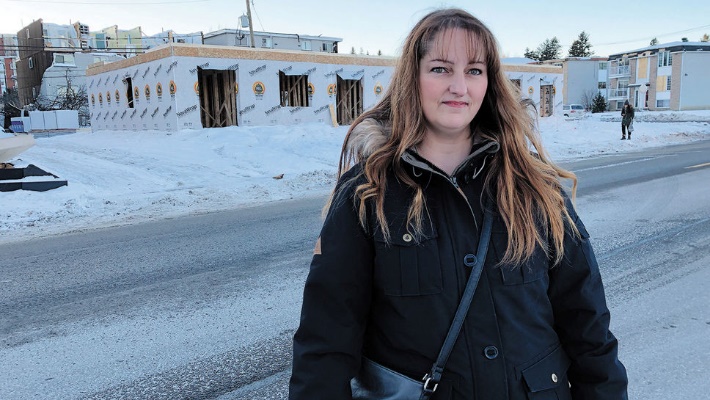 Le 21 septembre 2018 six tornades frappent la région de Ottawa et Gatineau. Plus de mille logements sont endommagés. La majorité de ces logements sont dans le quartier à faible revenu de Mont-Bleu. Deux mois plus tard plusieurs familles sont toujours sans logis.
28
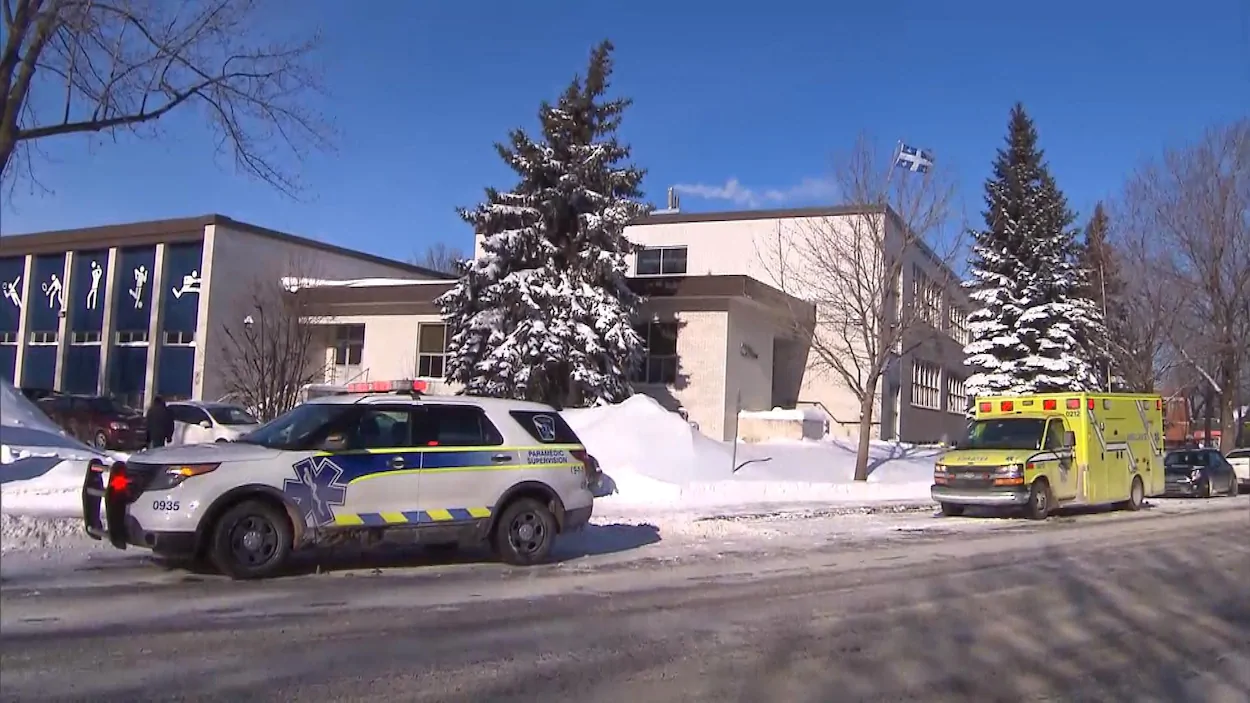 Dans l’est de Montréal il y a plusieurs raffineries de pétrole proches des quartiers résidentiels. Le 22 janvier 2019 l'odeur d'un arrivage de pétrole entraîne l'évacuation de 23 élèves d'une école de Montréal-Est.
29
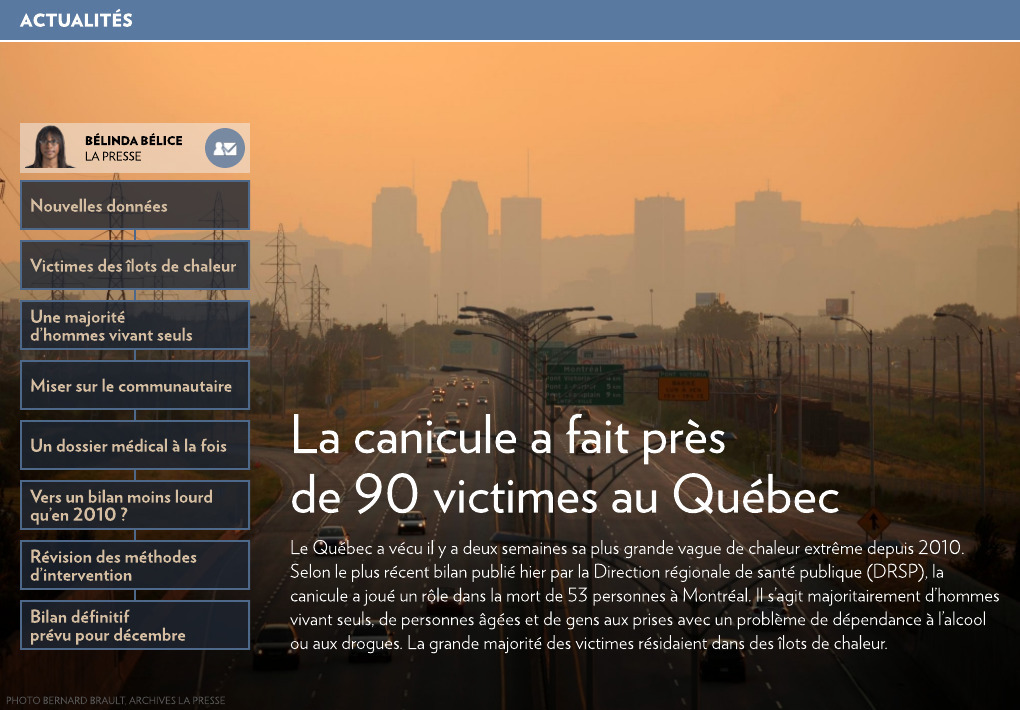 30
À Maroua, Cameroun les populations s’inquiètent des risques de famine qui plane depuis l’augmentation du prix des céréales.
31
2017, la Commission de l’écofiscalité du Canada veut tarifer l’utilisation de l’eau potable afin de diminuer la consommation au pays.
32
Discussion :
Pourquoi en sommes nous rendu.e.s là?
33
Mythe de la croissance infini
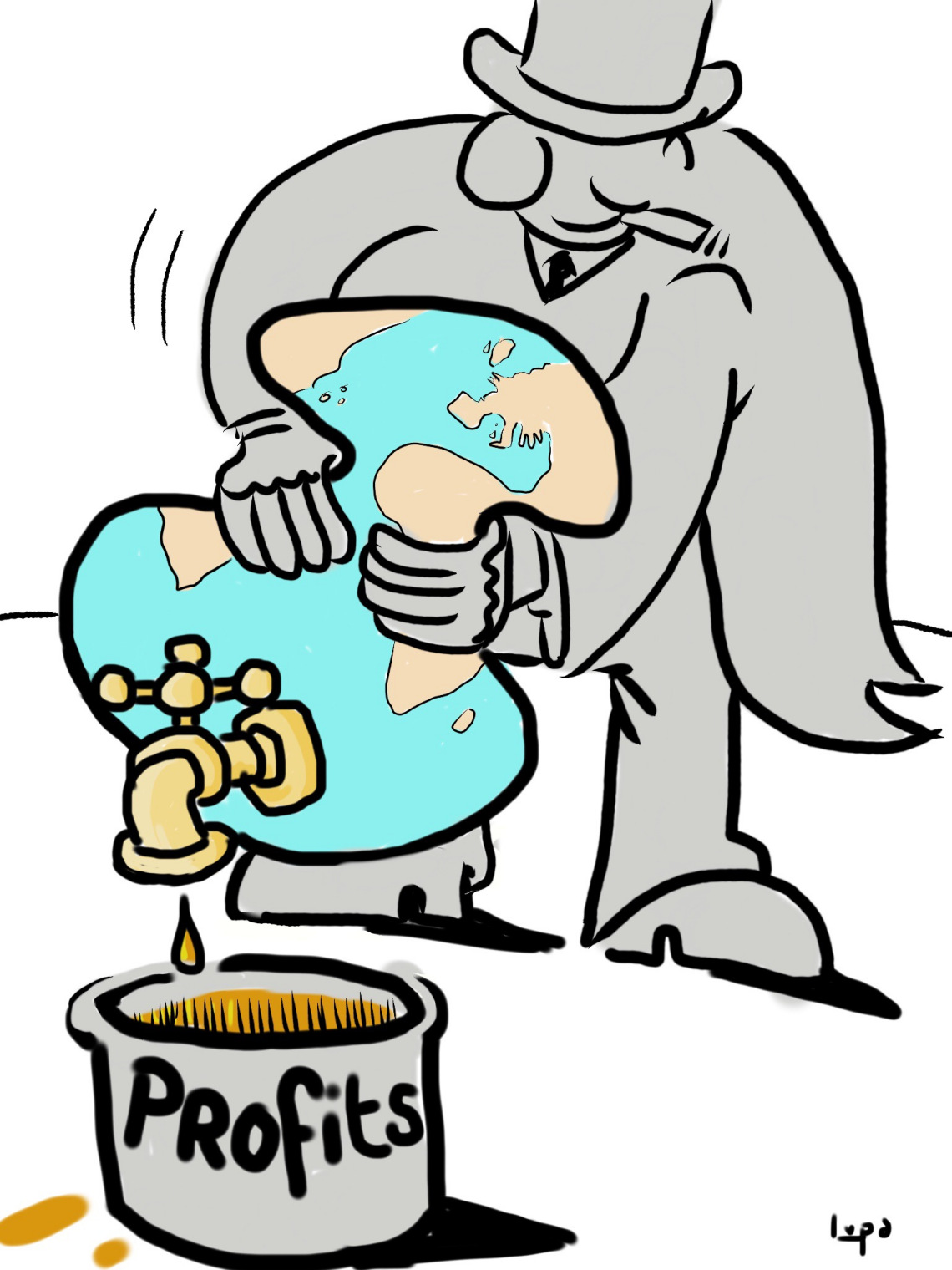 34
Distribution inégale des ressources
35
Inaction des gouvernements
36
ConstatsJustice sociale et justice climatique
On dépasse la capacité de la planète
Les inégalités sociales augmentent
Mêmes victimes, mêmes responsables
On doit agir!
37
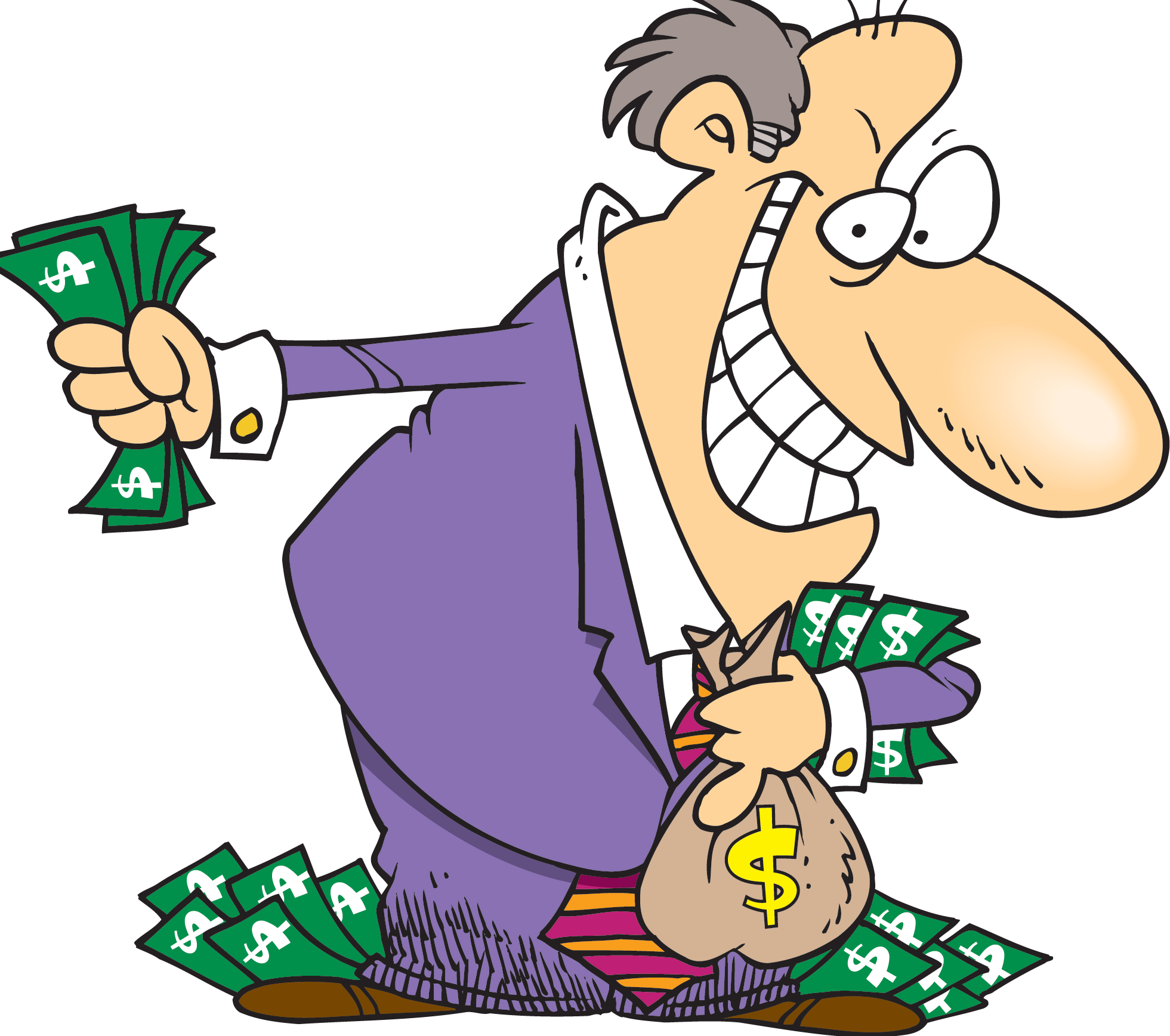 Business as usual (le laisser-faire)
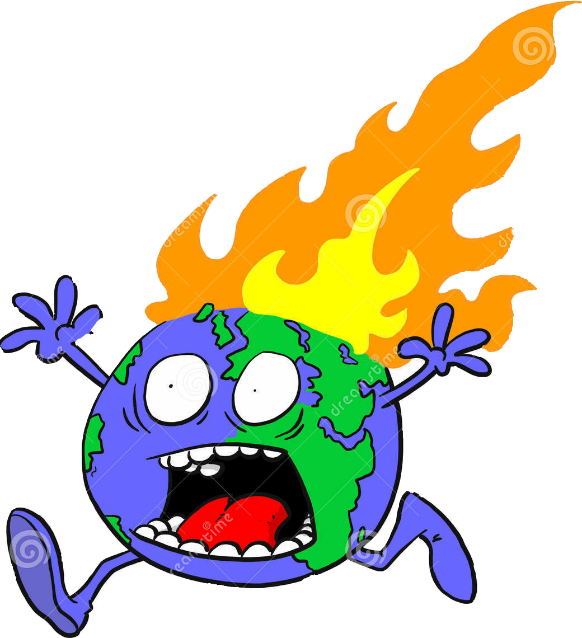 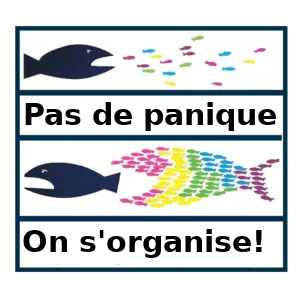 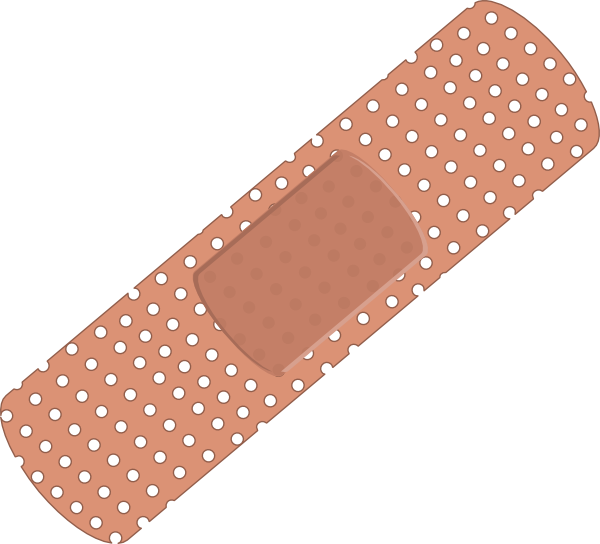 La crise
Transformation sociale
Solutions plasters
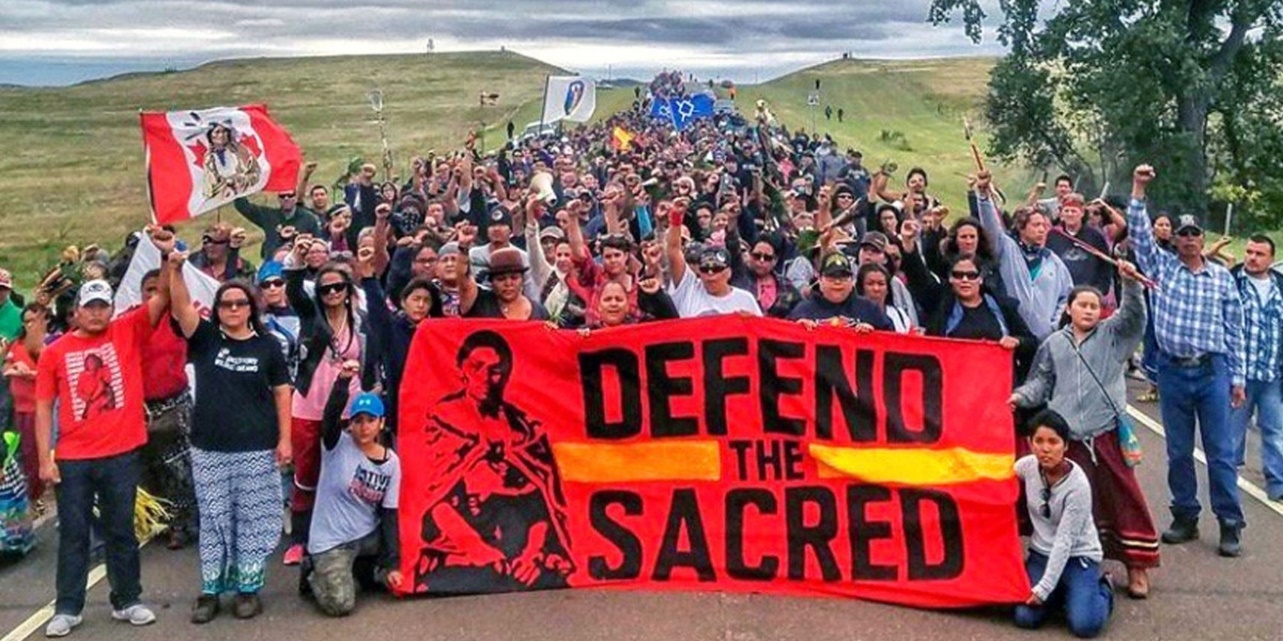 Ralentir la crise
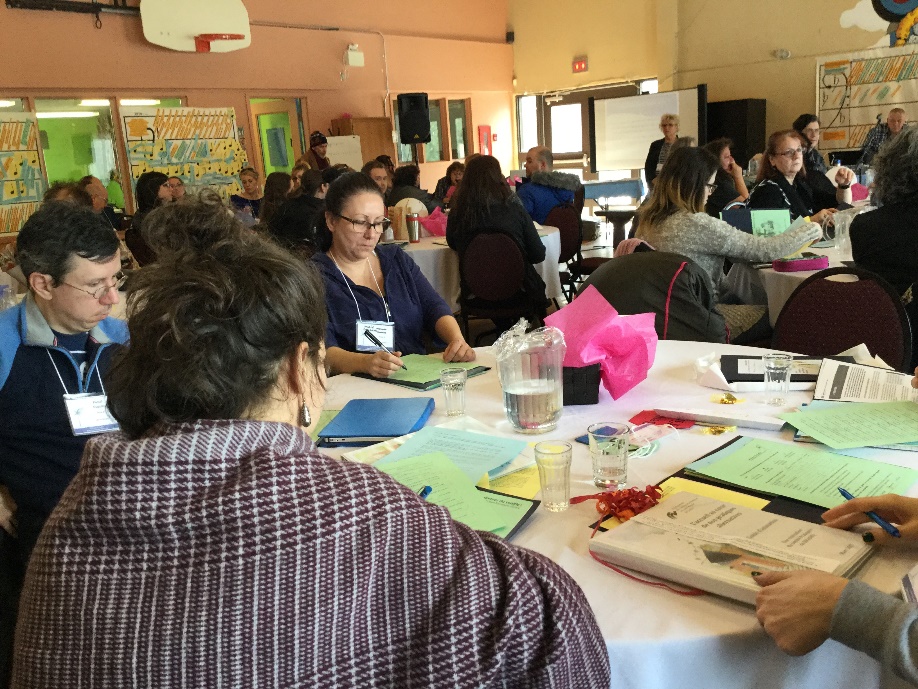 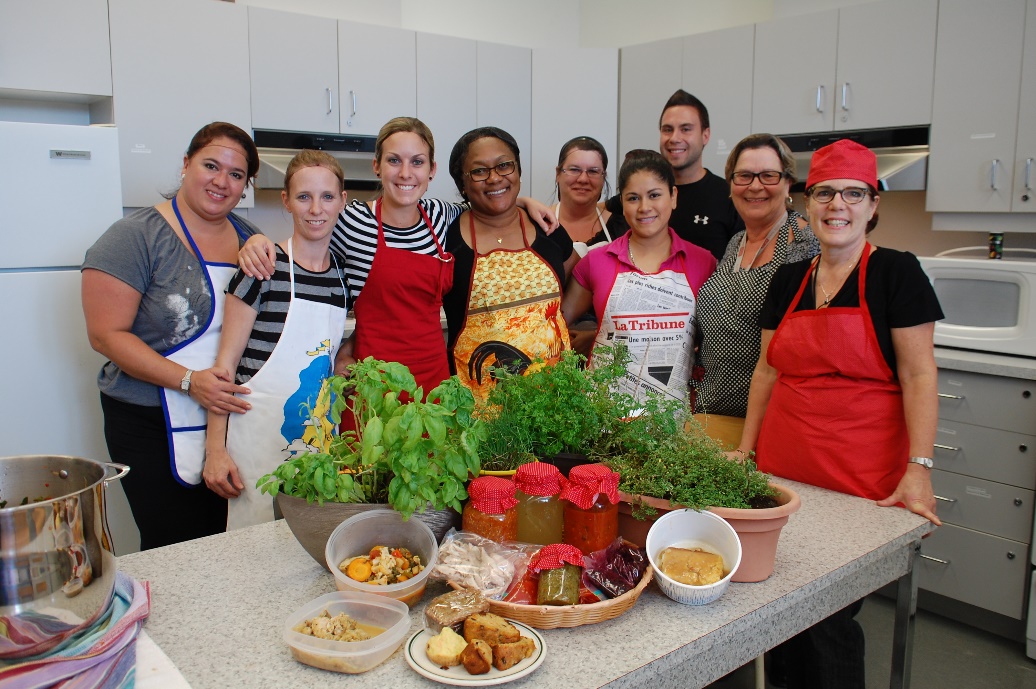 Changer nos façons de penser
Créer des alternatives
La CAQ soutient la création du gazoduc GNL, afin de lutter contre les changements climatiques. 

Le gaz naturel est une source d’énergie de transition qui remplace le charbon, qui est plus polluant. 

Selon le ministre des Ressources naturelles, Jonathan Julien :
«Ça va réduire de manière formidable, formidable, les GES à travers le monde, on va en faire la démonstration, et c’est sur cette base-là, environnementale, que la décision sera prise. Mais 14 milliards d’investissements au Québec, on est pour ça, on est très pour ça.»
40
Revendiquer une société écologique et juste!
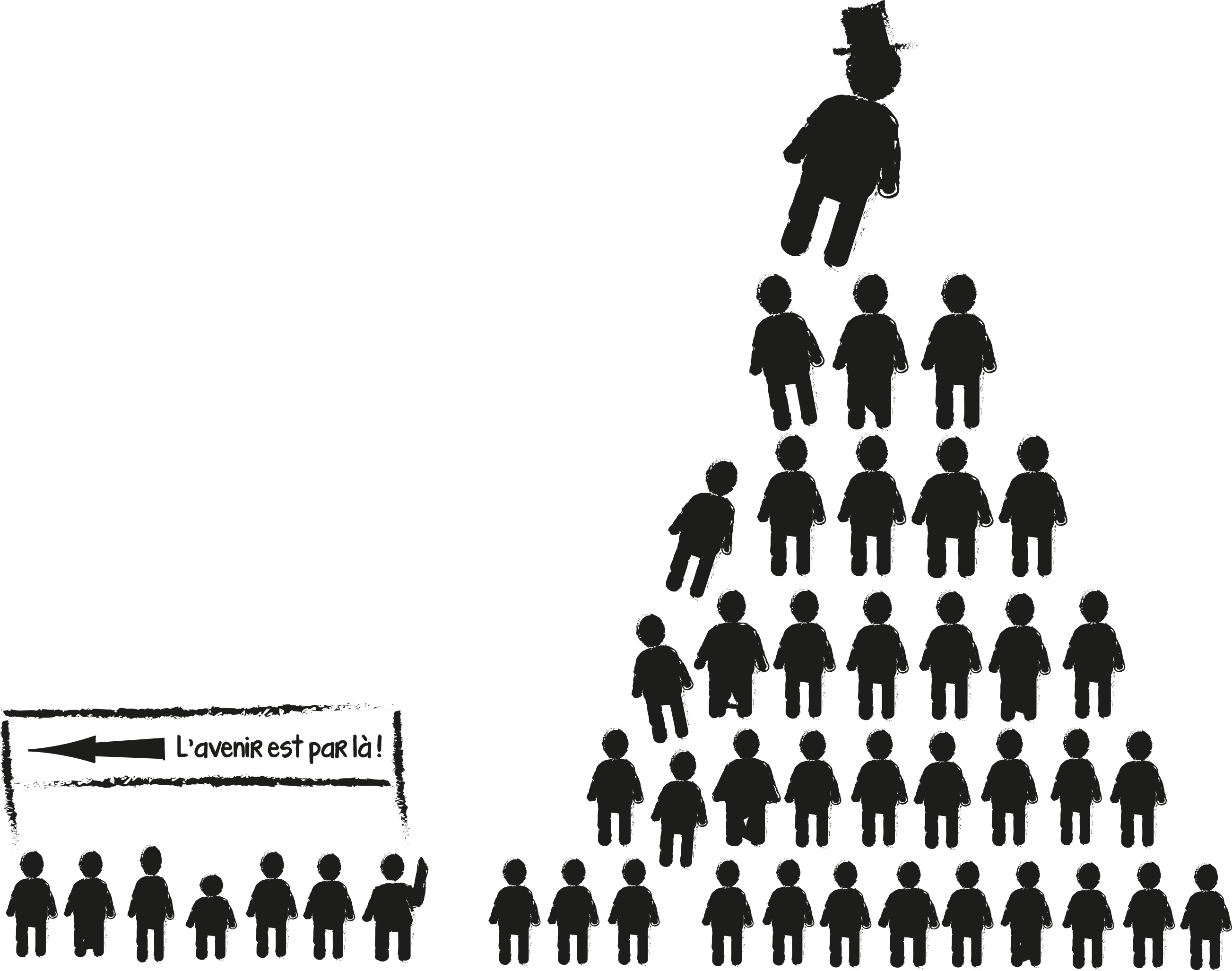 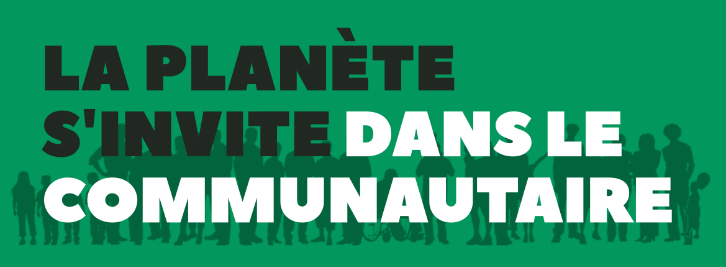 41